Voucher Creation Tips
University of Houston – Accounts Payable
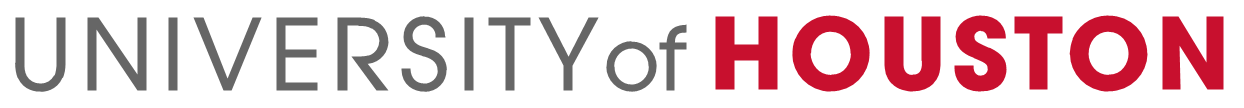 Voucher Creation Tips
Invoice Numbering
Duplicate Payments
Date Accuracy
Identifying Fraud
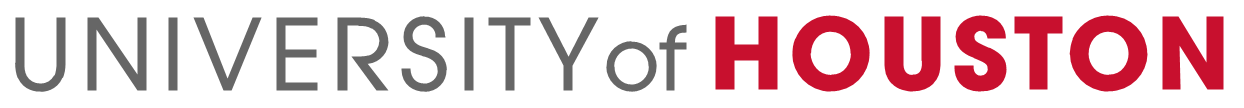 Invoice Numbering
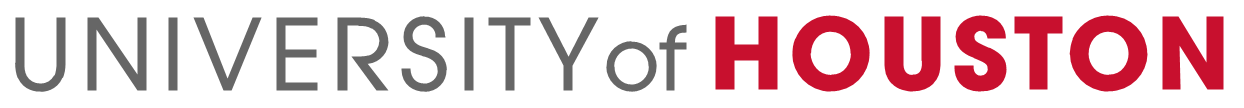 Invoice Numbering-Overview
Invoice Numbers
Reimbursements
Vendor uses Repeat Invoice Numbers
State Payments Reissues
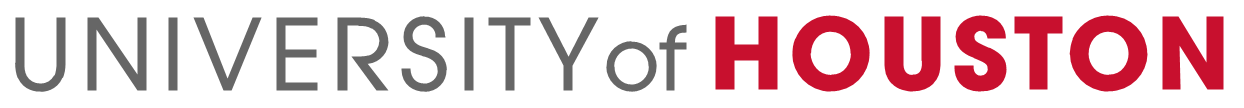 Vendor Issued Invoices
Invoice number must match what is printed on invoice provided by the vendor.
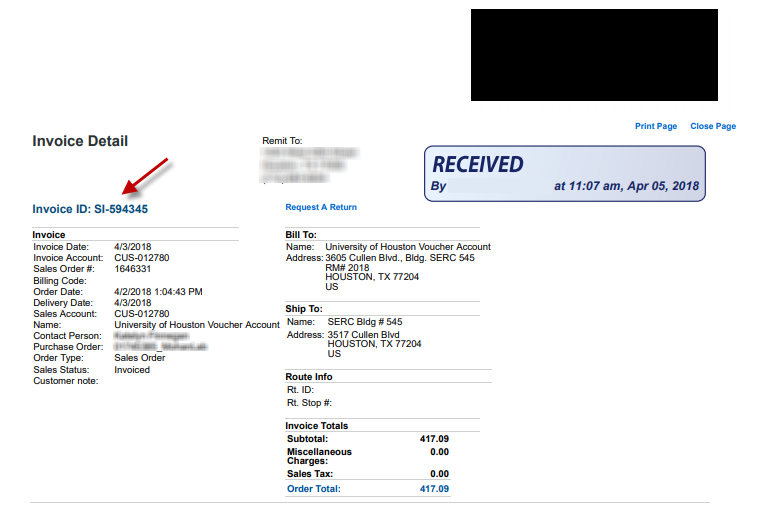 Invoice Number
Audit Finding:
Voucher will be denied to remove space inserted on invoice number.
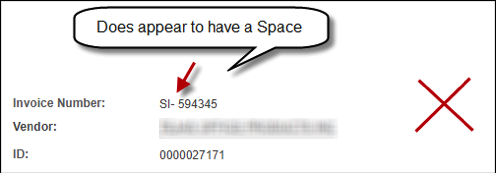 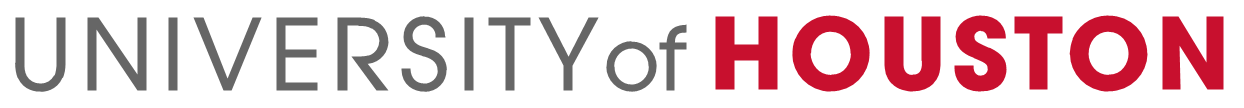 Invoice Number
Audit Finding:
Voucher invoice number matches vendor invoice.
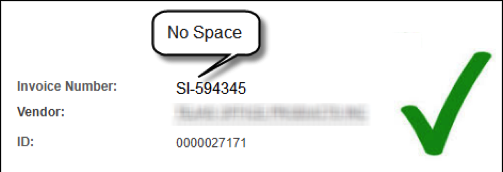 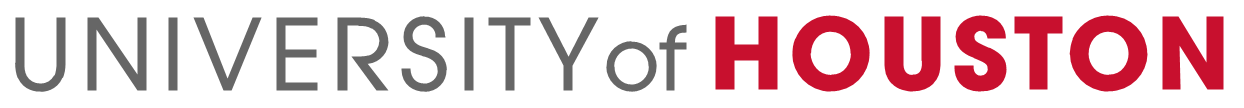 Invoice Numbers for Reimbursements
Departments should determine a consistent approach when assigning invoice numbers for reimbursements. 
May consist of the following:
Date issued
Receipt date
Reimbursement date
Term, Period or Contract end date
Name of project or task, 
Date of trip, 
Name of reimbursee, 
Company name on receipt, 
Rental location or information
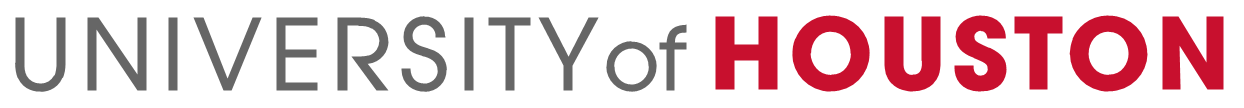 Invoice Numbers for Reimbursements
If you use Last name-MM/DD/YY for one reimbursement, then use that consistently for others.
You may also identify consistency based on the type of reimbursement.
E.g., if reimbursing business meals, you use company name and receipt date, then consistently use this method for all business meals.
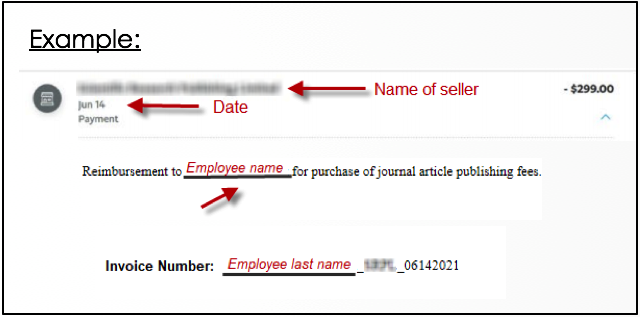 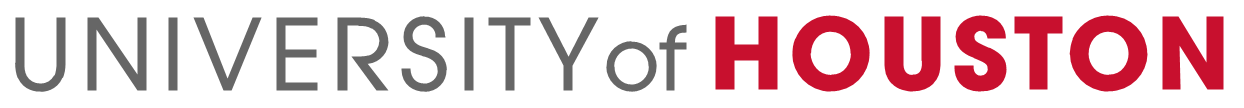 Same Invoice Number, Same Vendor… What to do?
In this case, verify that it is truly not a duplicate invoice.
If the vendor reuses invoice # 12345, then the second invoice should be paid using invoice # “12345.1” and a third (hopefully not) invoice using the same invoice # will be paid using invoice # “12345.2” to allow the payment to pass People Soft validations.
In the comments, indicate that the vendor reused the same invoice number, and the invoice is not a duplicate.
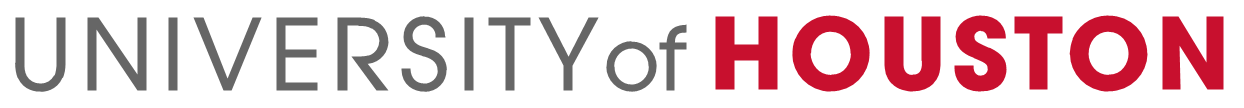 Different Invoice, Duplicate Invoice Number
Examples:
Date: June 11, 2011 
Invoice number: 00006R9A49241


Date: June 12, 2021
Invoice number: 00006R9A49241.1
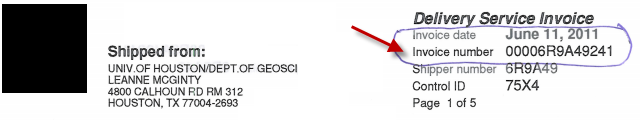 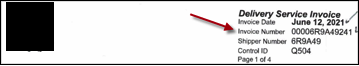 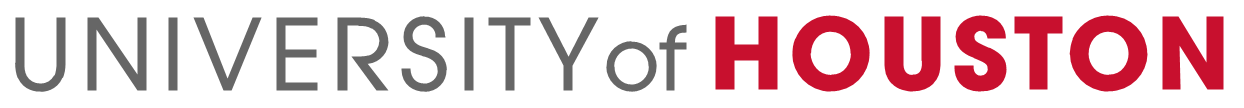 State Payment Reissues
With Local payment reissues, we can simply use the same voucher and reissue at the AP level. The State requires us to create a new voucher for a reissued payment using state funds. 
Reissuing a state payment must use the format “Invoice Number.#”
The invoice number would have to be adjusted with a period and number sequence after the invoice number.
E.g., a first reissue of invoice # 12345 uses invoice # “12345.1” and a second reissue uses “12345.2” to allow the payment to pass People Soft validations.
Department creates the second voucher at the request of AP.
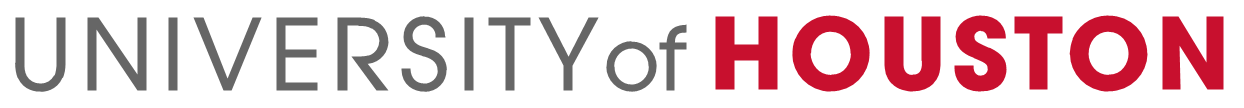 State Payment Reissues Process
Email from Department to AP to Cancel/Void Payment for State Voucher. Sometimes AP starts this dialog and will reach out to the department to ask that they create a new voucher to reissue payment. 
AP will email to confirm cancellation. 
Snapshot below showing voucher 02005495 closed completely in People Soft (first screenshot of Summary tab, second two of Payment tab.
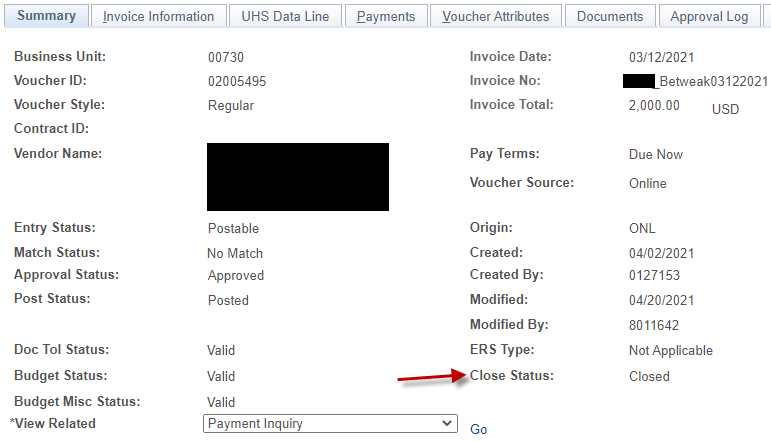 State Payment Reissues Process – Results
Cancelled & Closed voucher:
Reissued voucher:
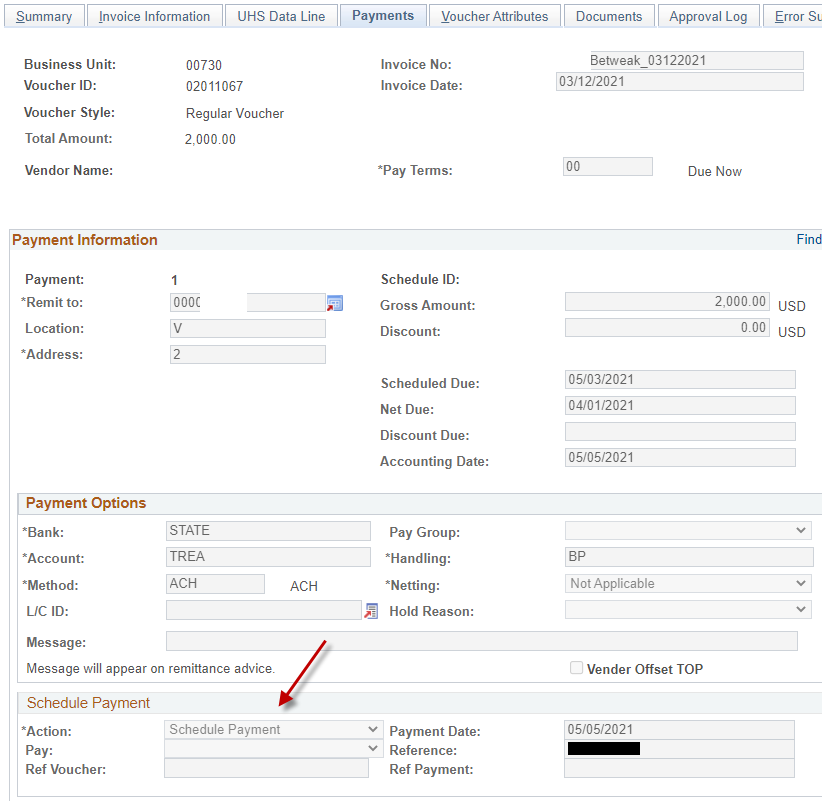 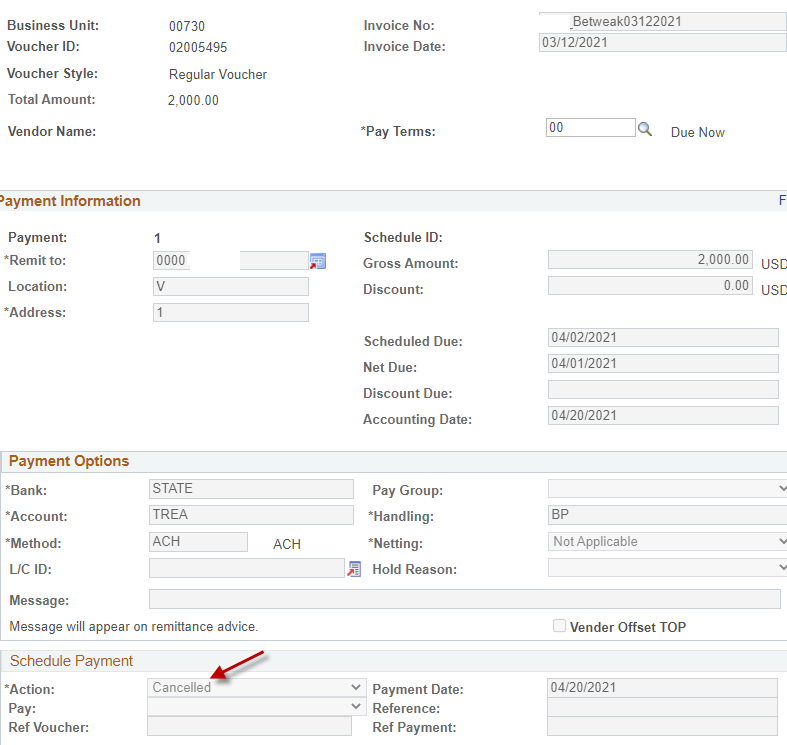 Duplicate Payments
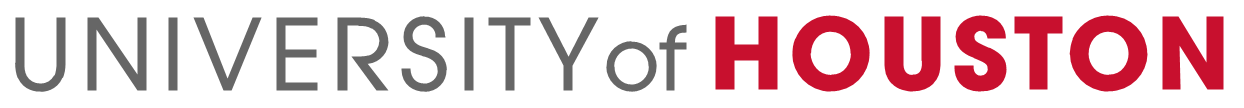 Duplicate Payments – Overview
Common causes of Duplicate Invoice Payments
Data Entry errors 
Tips to reduce Duplicate Payments
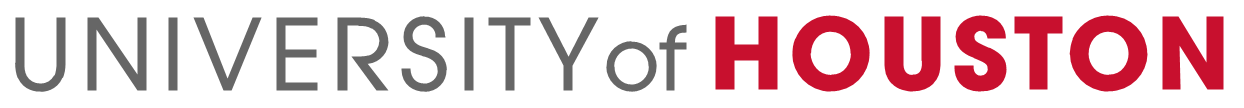 Common Causes of Duplicate Invoice Payments
Data entry errors, such as a misread number or a typo
Adjusted invoice numbers by adding spaces, special characters, or zeros
Vendor sent same invoice twice- (invoice number adjusted) 
Incorrect vendor paid
Must reissue to the correct vendor (same invoice number)
This could be due to a DBA difference or a closely named vendor.
Paid via Voucher and Pcard
Verify payment in PeopleSoft before charging invoices on a Pcard.
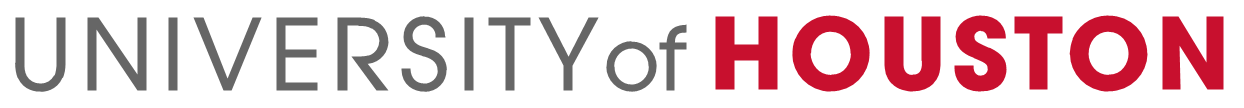 Data entry errors – Selecting the wrong Vendor for payment
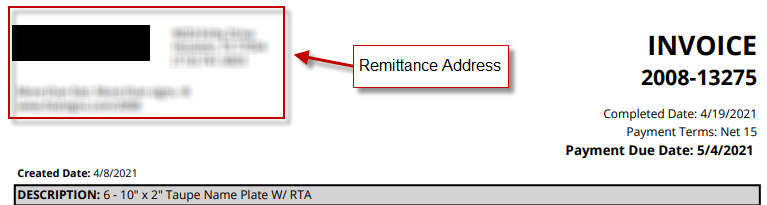 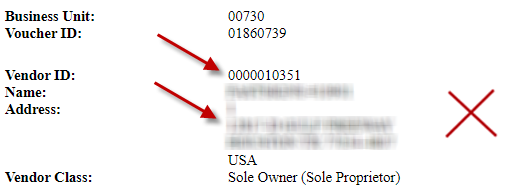 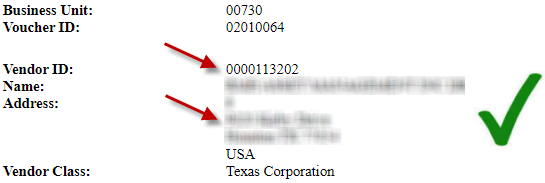 Incorrect Vendor: 
Voucher will be denied to correct vendor entry.
Correct Vendor: 
Voucher address correctly matches the Invoice remittance address.
Data entry errors – Voucher number entry error
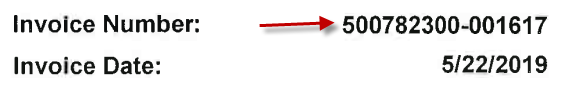 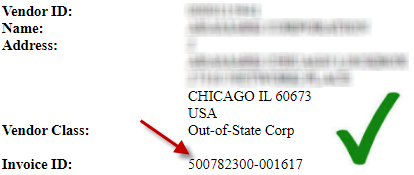 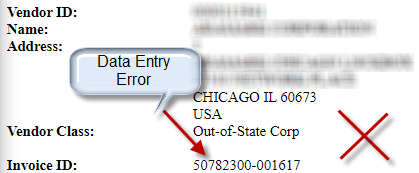 Incorrect Invoice Number: 
Voucher will be denied to correct voucher entry
Correct Invoice Number: 
Voucher entry correctly matches the Invoice Number.
Tips to Reduce Duplicate Invoicing
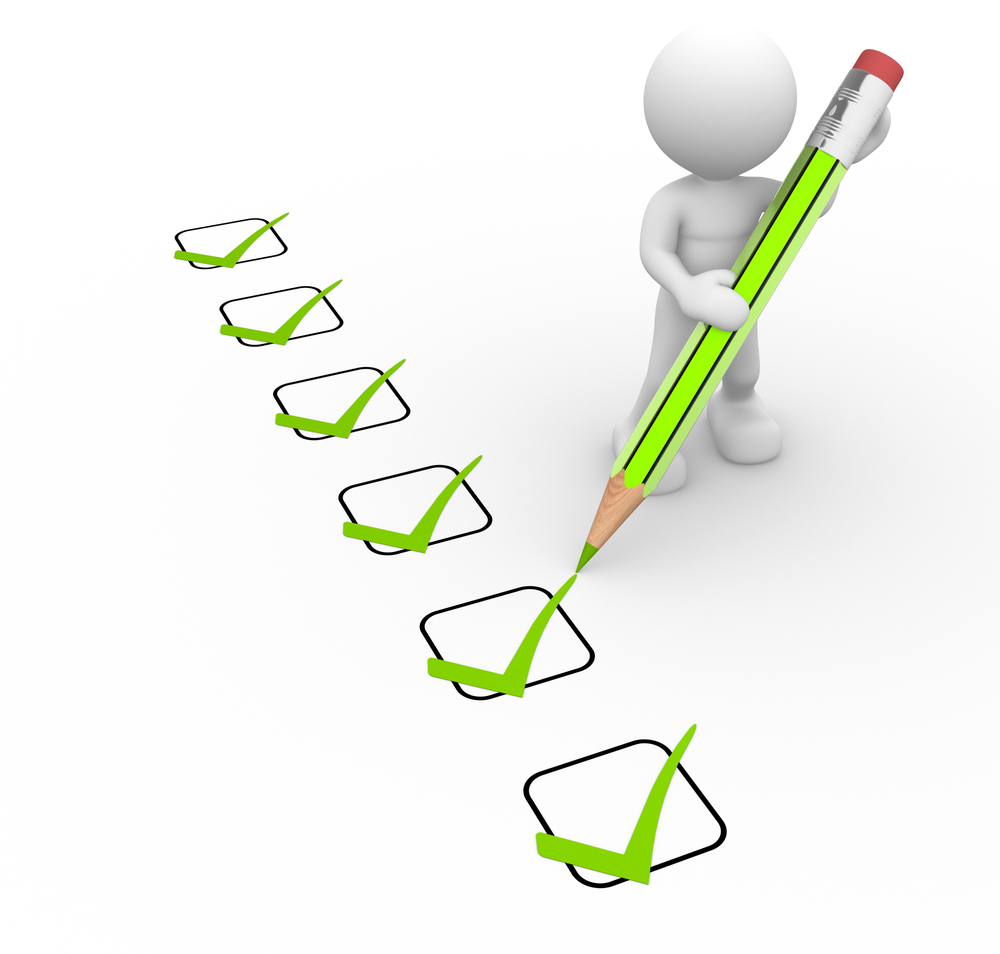 Self Audit
Audit invoice number on People Soft vs. invoice number on the invoice
Audit the vendor information in People Soft vs. the invoice.
Research well before paying an older invoice or reimbursement.
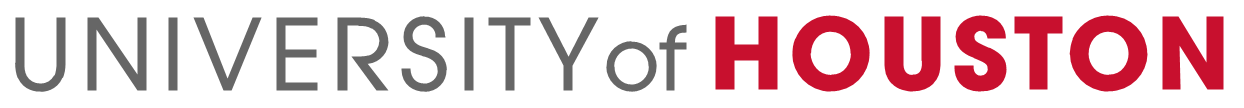 Tips to Reduce Duplicate Invoicing
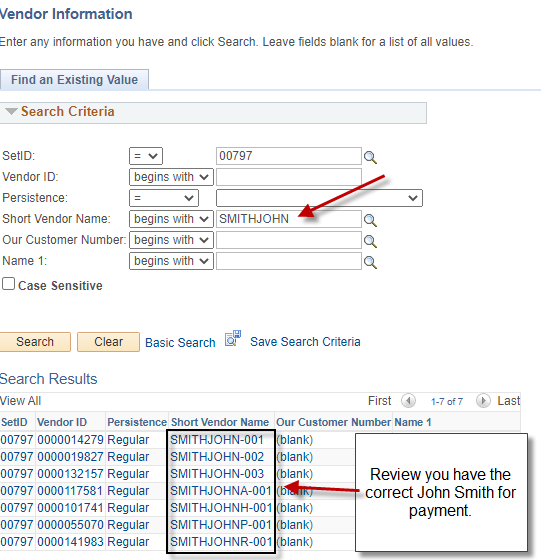 Double check reimbursement vouchers for employee payments to ensure that the employee has not been reimbursed before for this receipt.
For payments to Individuals/Employees, ensure that we have selected the correct vendor.  E.g., there are multiple vendors with the same name in the system.  Verify the address.
Date Accuracy
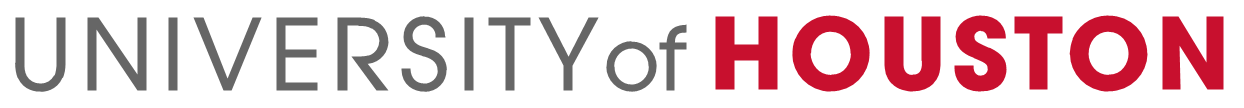 Date Accuracy – Overview
Date Accuracy Importance
Invoice Receipt Date
Date stamp
How to add Stamp in Acrobat 
Goods Receipt and Acceptance Date
Timeliness of these Dates 
Recent Changes in PeopleSoft 
Tip to Speed the Invoice and Goods Receipt
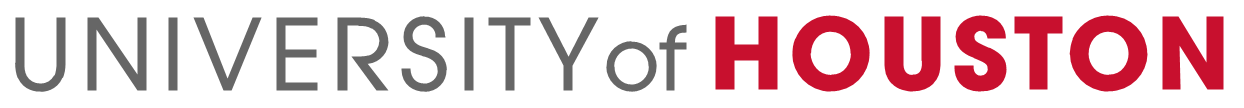 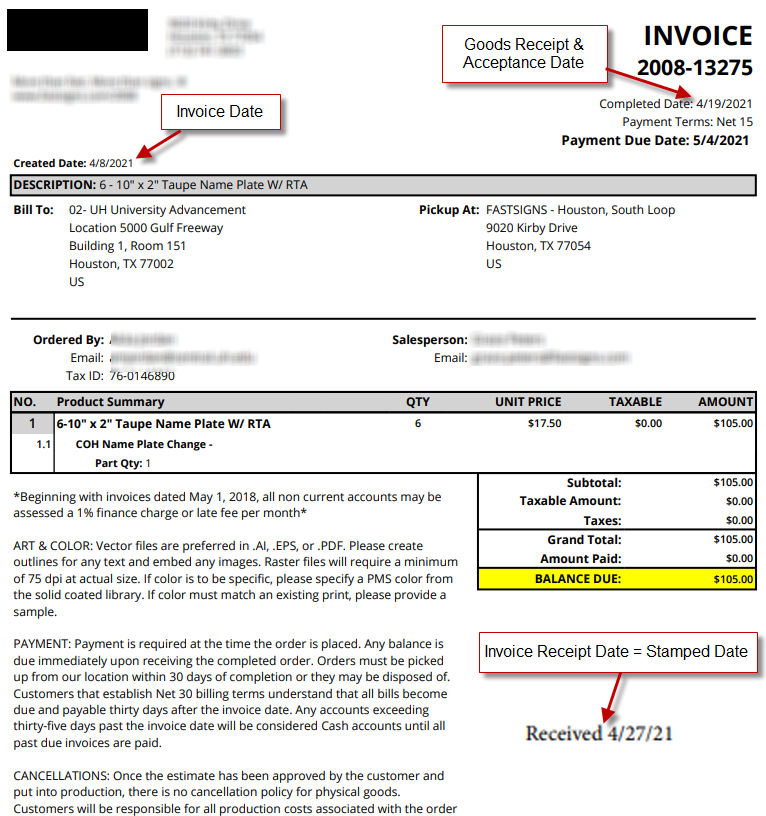 Date Accuracy
Invoice Date = Date on the invoice
Invoice Receipt Date = earliest Stamped Date on Invoice
Goods Receipt Date & Acceptance Date = the day you received, inspect, and accept the goods
This may not be printed on the invoice.
Date Accuracy Importance
Agencies are responsible for ensuring that each payment is treated correctly in USAS according to the prompt payment law. A state agency’s payment is due on the 30th day after the latest of:
The date the agency receives the goods under the contract.
The date the performance of the contracted service is completed.
The date the agency receives an invoice for the goods or services.
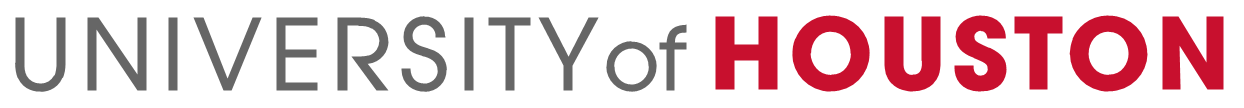 Invoice Receipt Date
Invoice receipt date = date that UH receive the invoice, not the date that the employee receives it for payment (although these are often the same)
Received in one location, forwarded to another: invoice receipt date should be the date the first location receives it.  The following are examples:
Invoice received by AP, stamped, then forwarded to another unit.
Invoice received by General Counsel, stamped, then forwarded to another unit.
Invoice received by main campus Facilities, then forwarded to one of the campuses to complete payment.
Invoices misrouted originally and then finally making it to the paying unit.
If the invoice is not yours, get it where it needs to go, and fast.
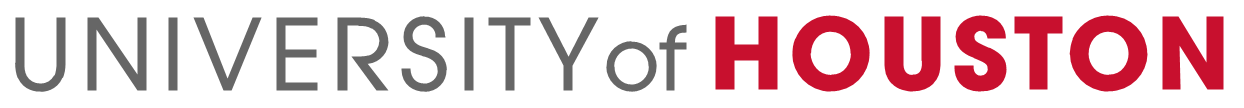 Invoice Receipt Date
Invoice received via email:  invoice receipt date should be the date the email was received.  The email can be used as backup documentation of the invoice receipt date, highlight or circle this date so it is easily identifiable 
Invoice receipt date = date that UH receives the invoice, not the date that the employee receives it for payment (although these are often the same)
Invoice receive by one employee and handed to another employee on a later date to pay: the invoice receipt date should be the date the first employee receives the invoice.
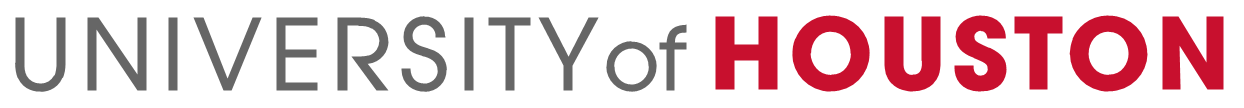 Invoice Receipt Date
Invoice stamped on one date and counter-stamped on another date—the first stamp date should be used.
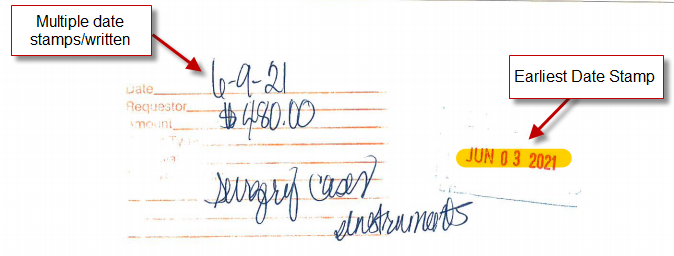 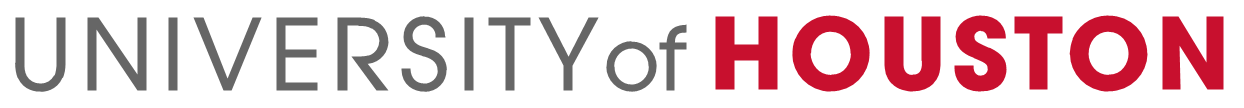 How to add an Invoice receipt stamp in Acrobat
Select Stamp tool or search for Stamp tool under More Tools.
On drop down menu select Dynamic, choose the RECEIVED stamp.
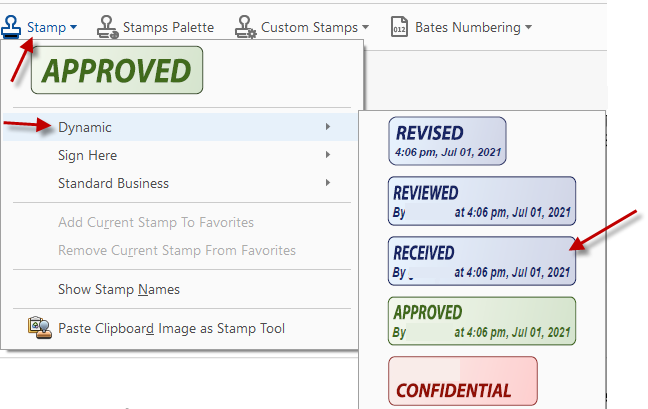 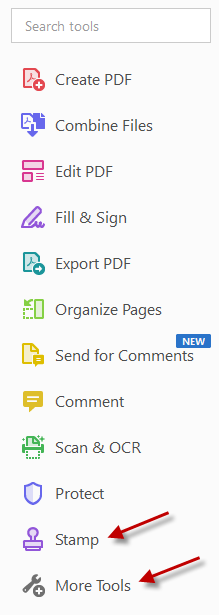 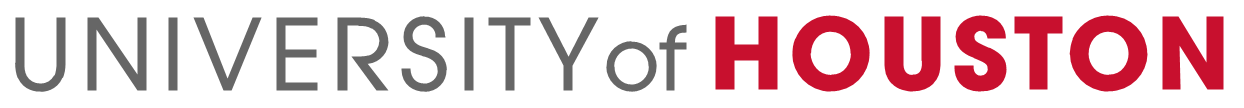 Goods Receipt and Acceptance Date
These should be the same date, which is equal to the day you received, inspect, and accept the goods.  If these are on two different dates, choose the latter date of the two.
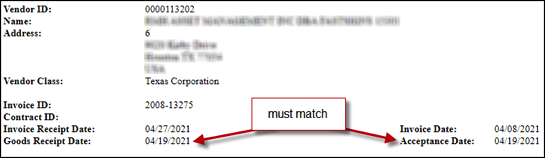 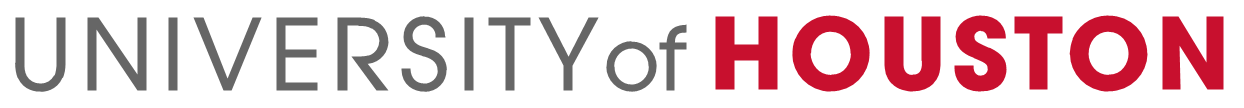 Goods Receipt and Acceptance Date
Contracts
Goods receipt date and Acceptance date
End date of the term if you are paying in full.
Last date of a multi-date time period covered by an invoice.  E.g., a monthly invoice’s goods receipt and acceptance date would be the last date of that month.
The date services were rendered.
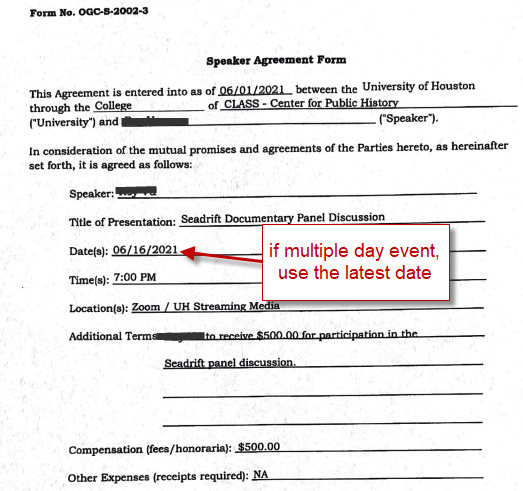 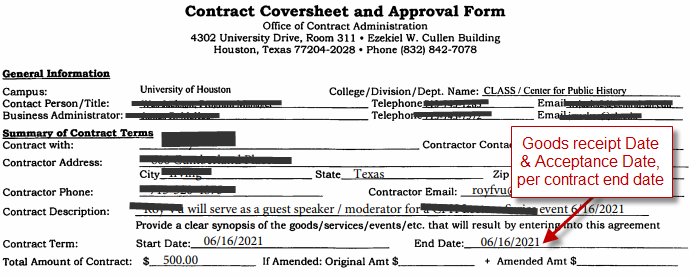 Goods Receipt and Acceptance Date
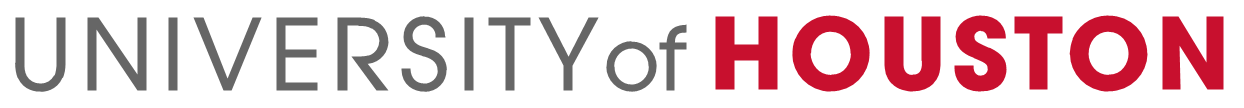 Goods Receipt and Acceptance Date
Memberships or Subscriptions
Both dates should be on the end date of the membership/subscription period.

Example:
Goods Receipt Date & Acceptance Date for this invoice is 05/31/2022
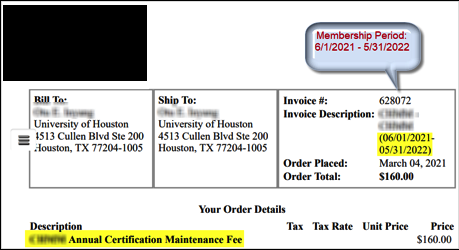 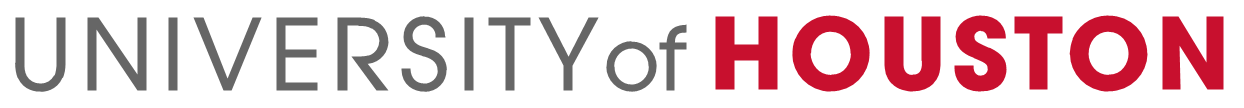 Goods Receipt and Acceptance Date
Non-contracted service
Last date of a multi-date time period covered by an invoice
The date services were rendered 
Advanced Payments
Still maintain the appropriate goods receipt date for the situation as described above.
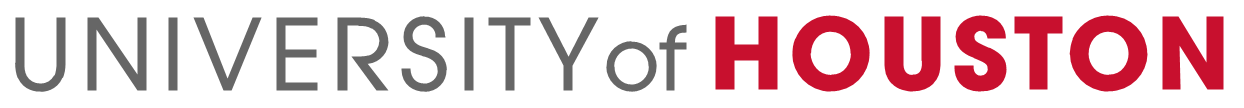 Timeliness of these Dates
When a particular Change Request is completed, it will flag users with a message to include a justification statement for any situations in which more than 60 days have elapsed between the:
Goods received/acceptance date and the Invoice Date, or
Invoice Receipt Date and the Invoice Date.
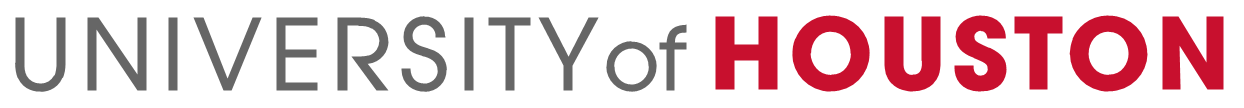 Recent Changes in PeopleSoft
This error message will come up if Goods Receipt Date and Acceptance Date are not equal:
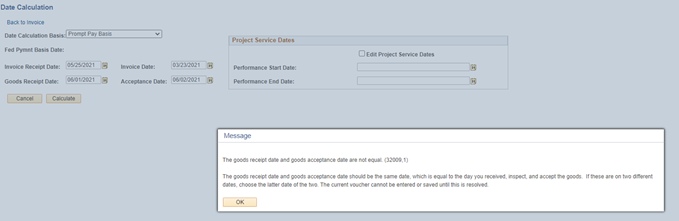 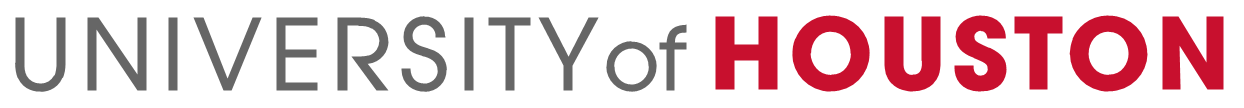 Recent Changes in PeopleSoft
This warning message will come up if Goods Receipt/Acceptance or Invoice Receipt Date is more than 60 days after the Invoice Date.
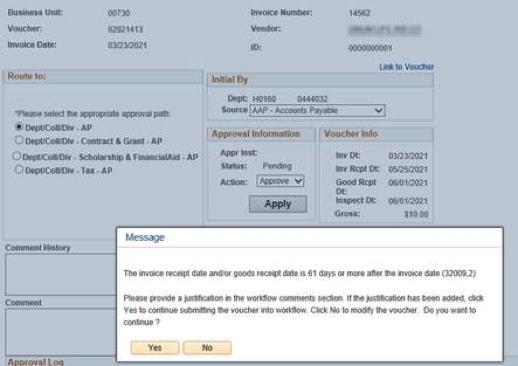 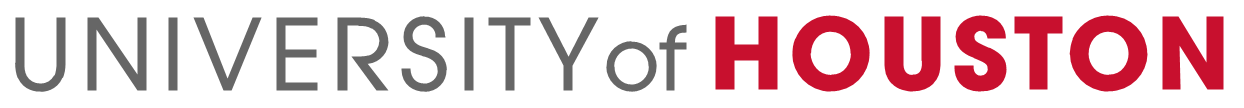 Recent Changes in PeopleSoft
Clicking No will give the user the ability to either add a justification or check to see if a justification is already added
Clicking Yes will move the voucher to the next stage in the approval process.
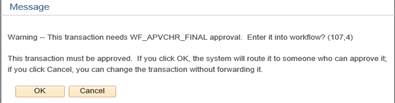 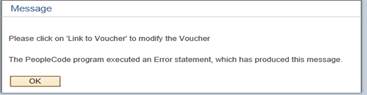 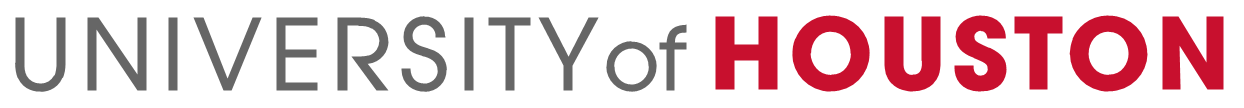 Tip to Speed the Invoice and Goods Receipt
The biggest challenge is getting the invoice 
to the unit that placed the order.

When placing orders, ask the vendor to log your contact information on the invoice or the order, so that they know where to send the invoice.
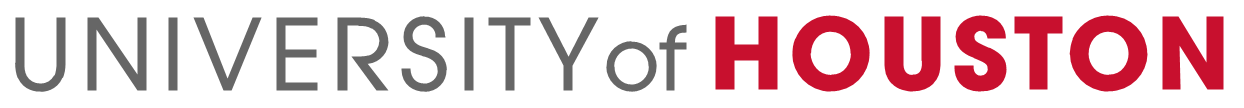 Identifying Fraud
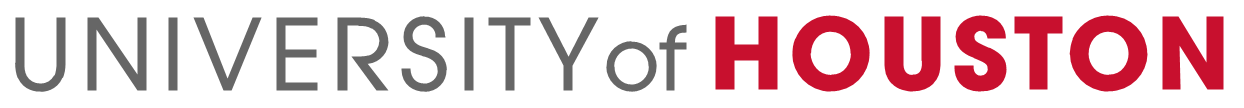 Identifying Fraud- Overview
Tips to Identify Fraudulent Invoice
Tips to Identify Fraudulent Purchase Order
Fraudulent Purchase Order Example
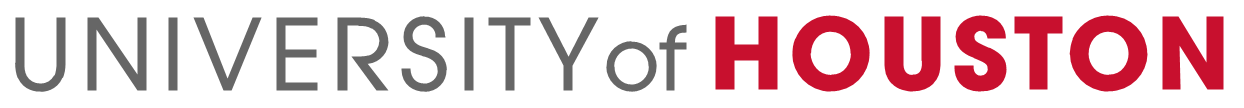 Tips to Identify a Fraudulent Invoice
Invoice looks different than historical invoices from that same vendor.
Vendor name is slightly different from the accurate vendor.
You did not order the items on the invoice.
Invoice has a different address from the vendor file and vendor setup.
Invoice was sent via email with a suspicious looking email or from an address that is not linked to the vendor.
Audit “Bill to information” on Vendor’s invoice, confirm ”University of Houston” with correct addresses
Invoice references a Purchase Order that does not exist.
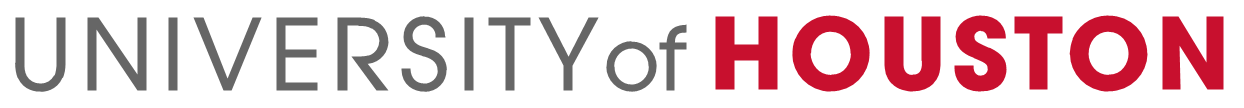 Tips to Identify a Fraudulent Purchase Order
PO has unauthorized signatures
PO doesn’t look like our usual PO
References an unidentified PO number
Even a picture-perfect invoice can be fraudulent, but this would not be easily protected against on the invoicing side.
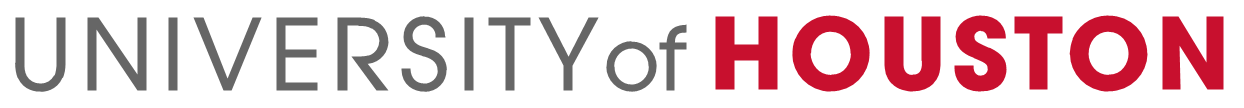 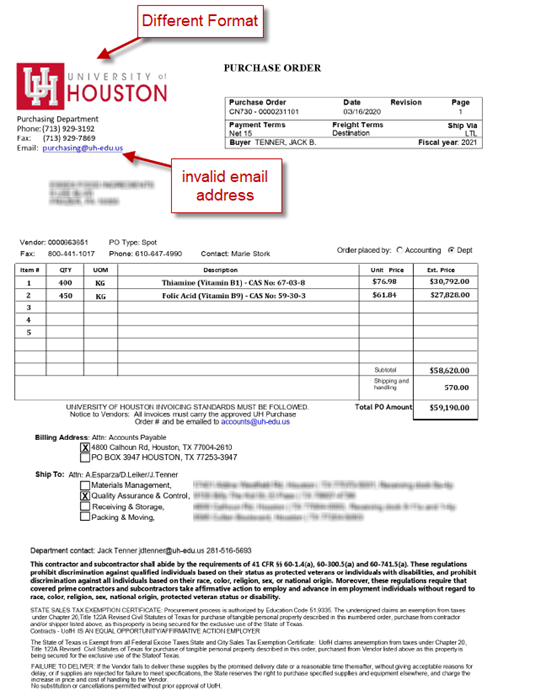 Fraudulent Purchase Order
PO doesn’t look like our usual PO
Different format heading 
Invalid email address
Invalid phone numbers
What was covered…
Invoice Numbering
Duplicate Payments
Date Accuracy
Identifying Fraud
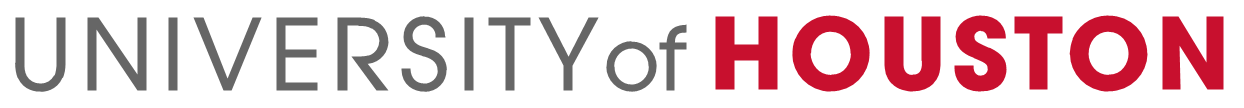 Questions?